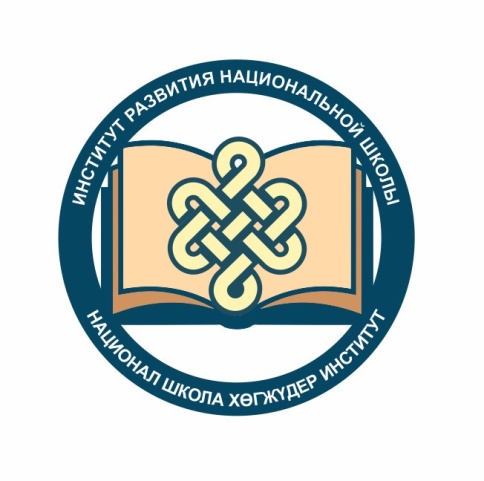 Тыва дыл.6 класс. Бөдүүн, нарын болгаш составтыг кылыг сөстери
Шуй ортумак школазының тыва дыл, чогаал башкызы 
Хертек  Айлаңмаа Очуровна.
Кылыг сөстери   Бөдүүн                Нарын                 Составтыг(чураан,                    (ойнаар-хөглээр,                 (чуруп олур, дыңнаан)                       үнер-кирер)                   дыңнап тур бис)	Составтыг кылыг сөстериниң баштайгы дөзүн кол кылыг сөзү дээр, а өске дөстерин дузалал кылыг сөзү дээр.   Чижээ: бижип (кол к.с.) турган (дузалал к.с.)
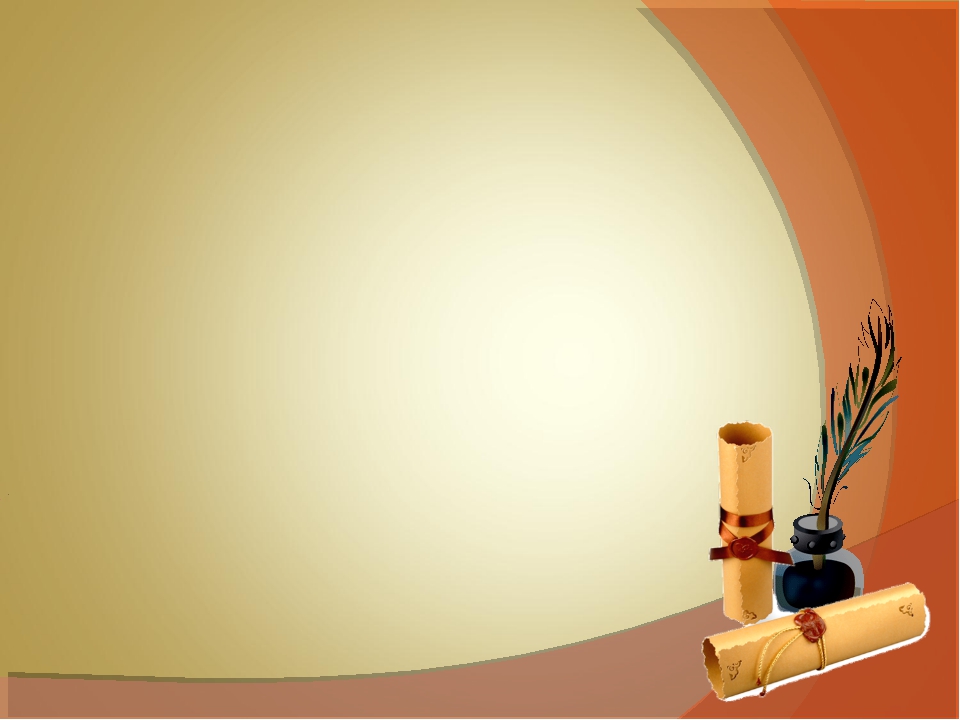 Шилилгелиг диктант
	Онаалгазы: Кыдыраашты үш кезекке чарып алгаш, бөдүүн, нарын болгаш составтыг кылыг сөстерин аңгылап ушта бижиир.
Маңнаар, үнер-кирер, чедип алыр, ыяштаар, келир, бедий бээр, аппаар, алыр-бээр, чүгүрүп чоруптар,эккээр, суглап-саглаар, чырыыр, өттүрүп турган, тыптыр, төрепчилээр, үзүп каапкан, чылар-чылбас, кызырар, өөренир.
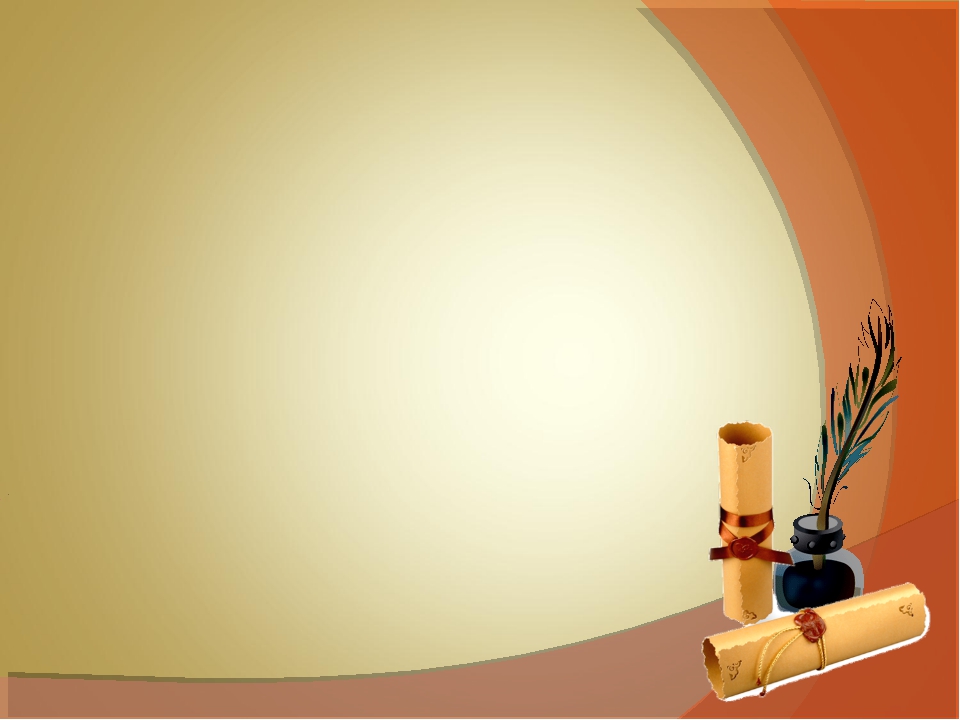 Чурук-биле ажыл
	Онаалгазы: Чурукту кичээнгейлиг көргеш, кылыг сөстеринден тып бижиир. Ук тыпкан сөстерни тургузуунуң аайы-биле бөлүктеп бижиир.
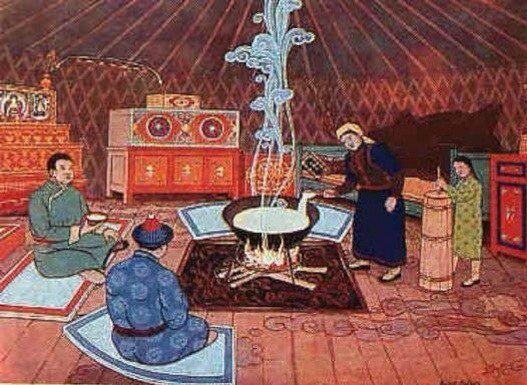